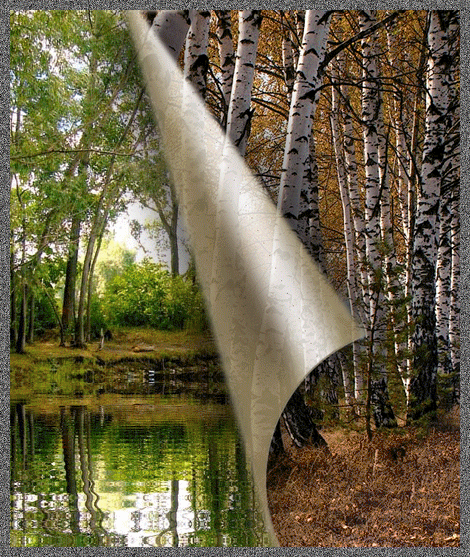 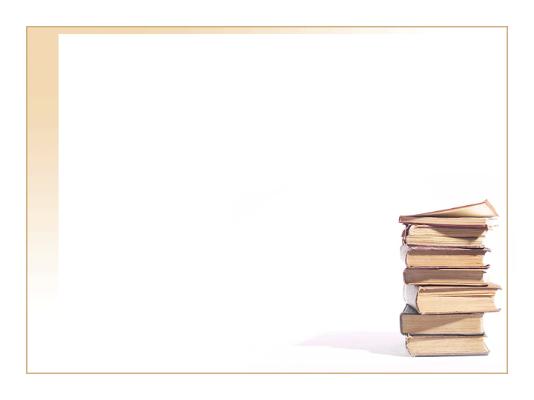 Чешуя у щучки, щетинки у чушки.
Шипящие - ж,ш,ч,щ ,ц
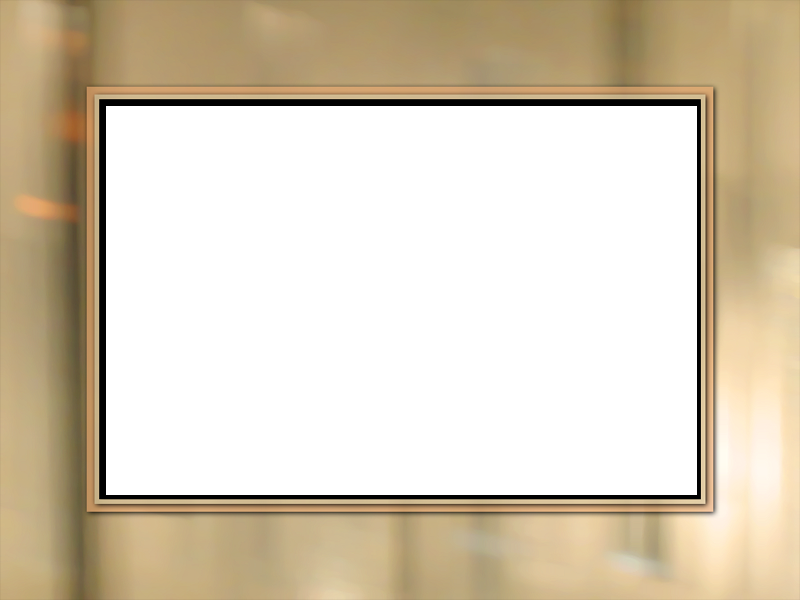 Буквы О и Ё после 
шипящих и Ц
в окончаниях 
существительных
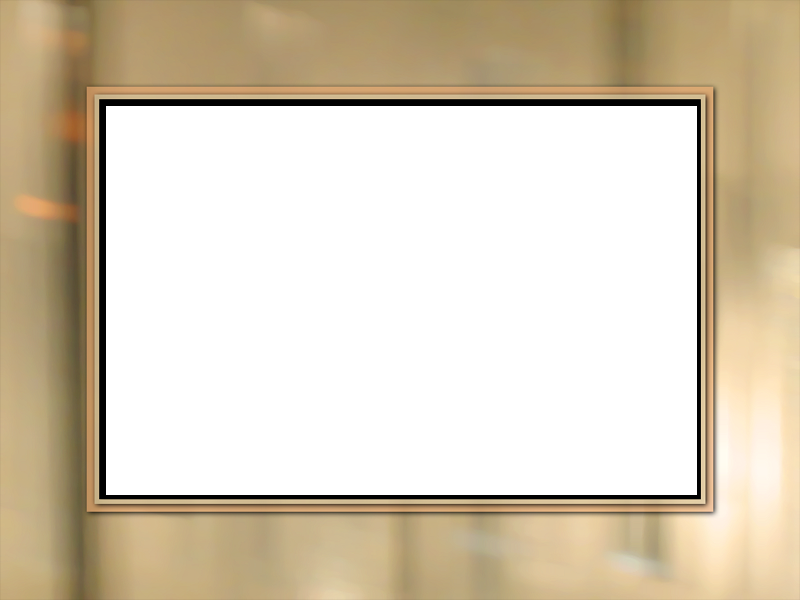 Задачи урока:

узнать ………………..

- научиться ……………...
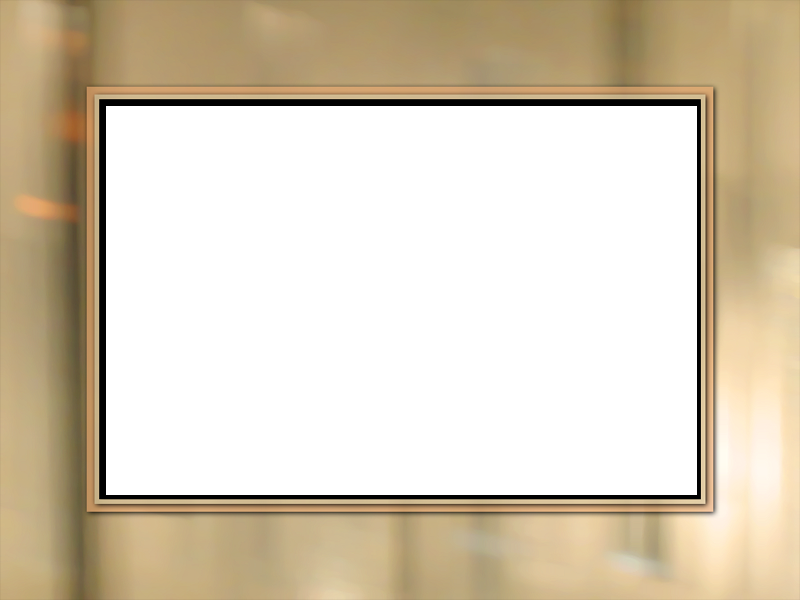 1. Собрать  слова. 
2. Выделить в них морфемы. 
3. Определить часть речи.
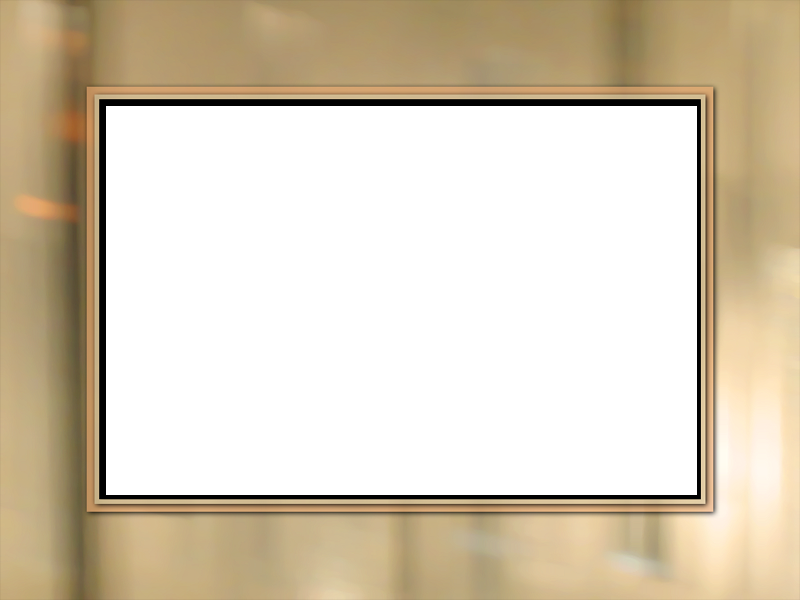 правила работы в парах

работать вместе;

давать высказаться товарищу;

прислушиваться к мнению друг друга;

договориться, кто будет представлять материал.
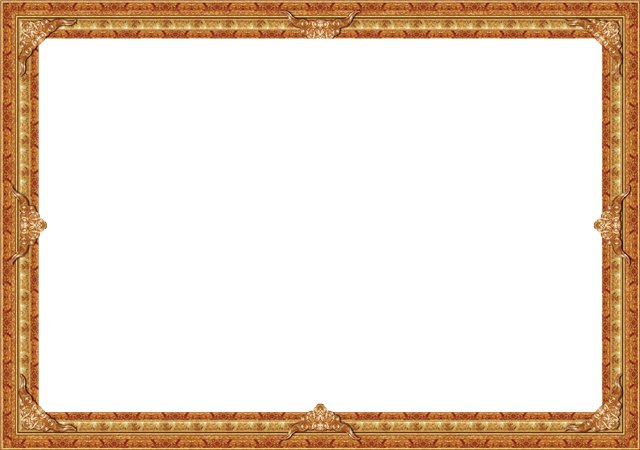 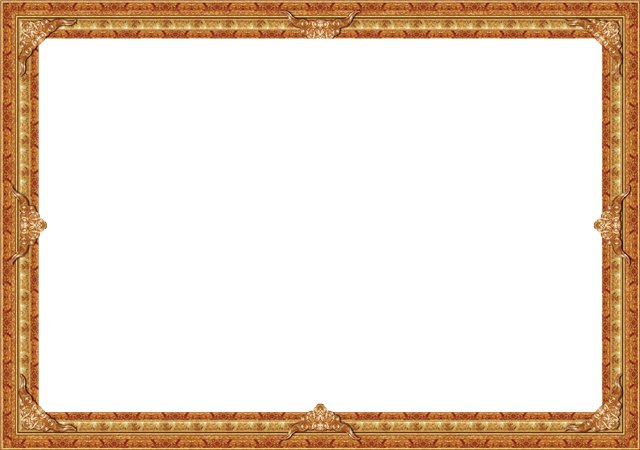 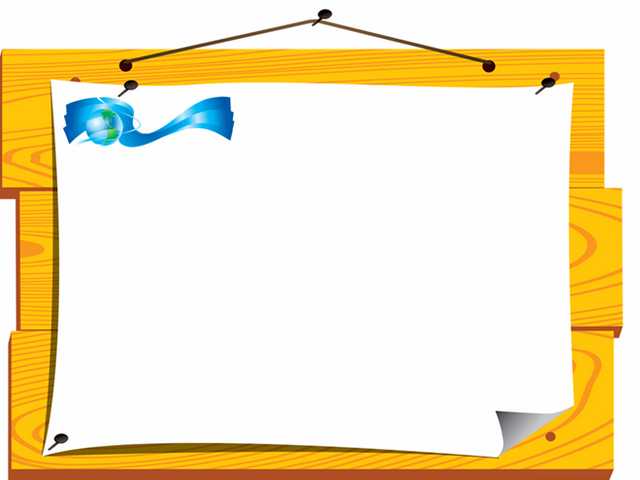 Алгоритм 

1. Определи часть речи.
2. Поставь ударение.
3. Выдели окончание.
4. Выдели основу, обрати внимание на букву, которой оканчивается основа. 
5. Сделай вывод о написании гласной: под ударением -  
пиши О, без ударения – Ё.
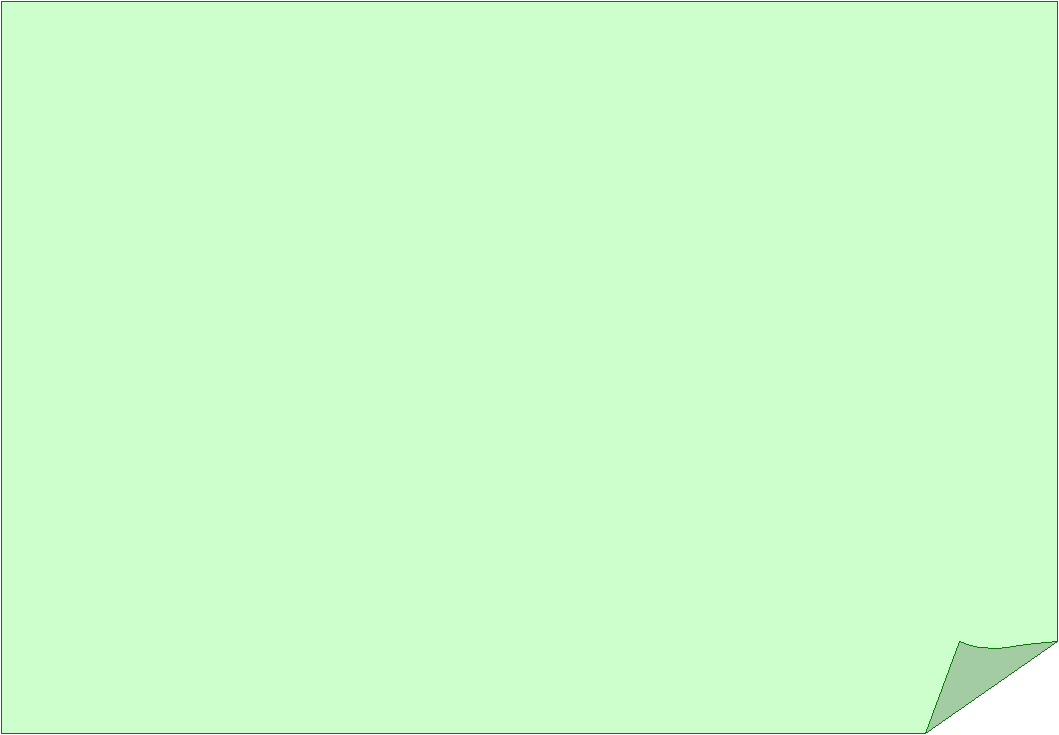 Я всей душой привязан к родине. Мне всё дорого. Нельзя не восхищаться русским пейзажем.  Я восхищаюсь и первым ландышем, и маленьким стрижом, и деловитым грачом, который ходит вдоль дорог. 
    По пшеничному полю  прохожу я узкою межой и любуюсь. Ранним утром выйдет  из-за облаков солнце, пробежит  лучом по полям,  раскрасит их.
Вот длинной вереницей тянутся  гуси к ближнему озеру. Розовая чайка взлетит  в небо бесшумной свечой. У озера построен шалаш. Рядом с шалашом стоят    клены. Любуешься каждым деревцем. Наклоняешься над  ключом и пьёшь ледяную воду.
Ты видишь эту красоту и осознаёшь, как чудесна  твоя земля. Любовь к Родине согревает тебя.  Лишь за рубежом ты понимаешь истинный смысл пословицы «Каждому свой край сладок». И болеешь за Родину всем  сердцем.
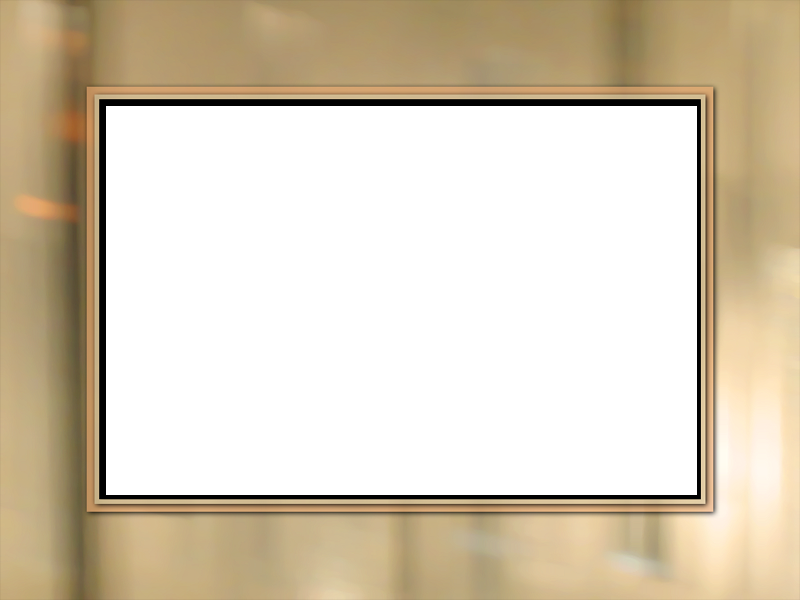 Найти  в   тексте слова на изучаемую нами орфограмму  «Гласные  о или е после шипящих в окончаниях существительных»  и выписать их в два столбика, выделяя изученную орфограмму.
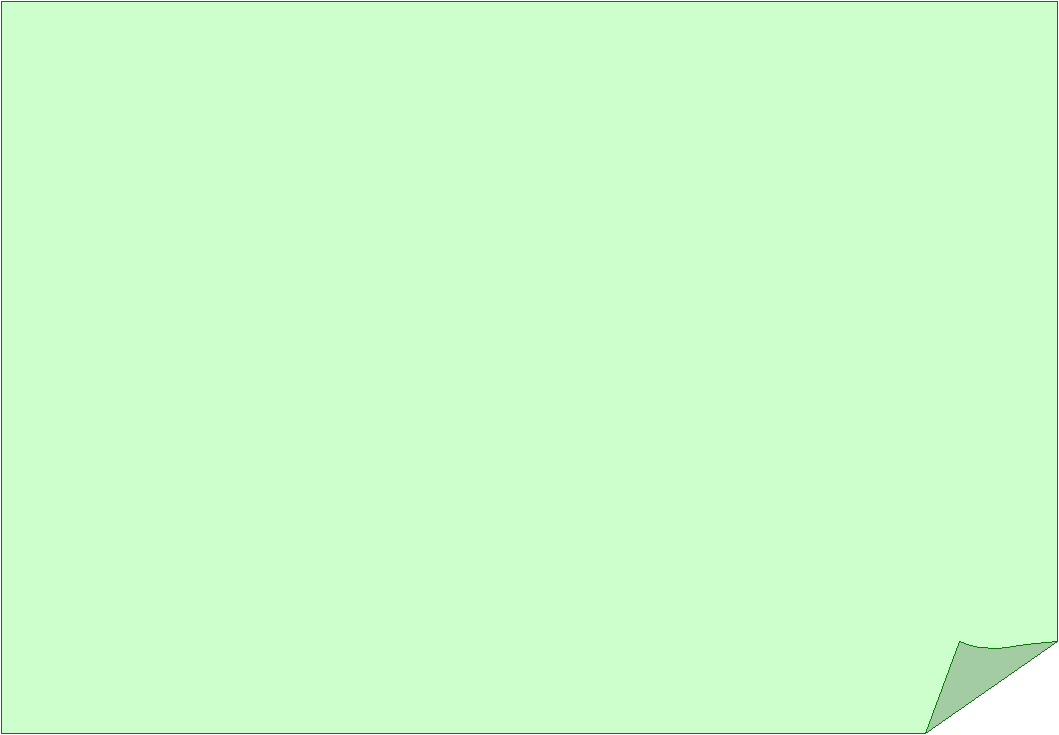 Я всей душой привязан к родине. Мне всё дорого. Нельзя не восхищаться русским пейзажем.  Я восхищаюсь и первым ландышем, и маленьким стрижом, и деловитым грачом, который ходит вдоль дорог. 
    По пшеничному полю  прохожу я узкою межой и любуюсь. Ранним утром выйдет  из-за облаков солнце, пробежит  лучом по полям,  раскрасит их.
Вот длинной вереницей тянутся  гуси к ближнему озеру. Розовая чайка взлетит  в небо бесшумной свечой. У озера построен шалаш. Рядом с шалашом стоят    клены. Любуешься каждым деревцем. Наклоняешься над  ключом и пьёшь ледяную воду.
Ты видишь эту красоту и осознаёшь, как чудесна  твоя земля. Любовь к Родине согревает тебя.  Лишь за рубежом ты понимаешь истинный смысл пословицы «Каждому свой край сладок». И болеешь за Родину всем  сердцем.
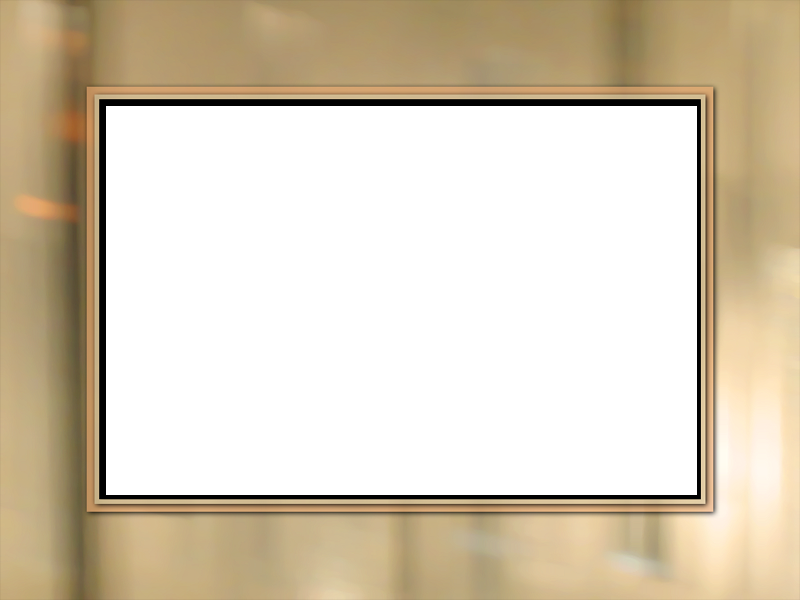 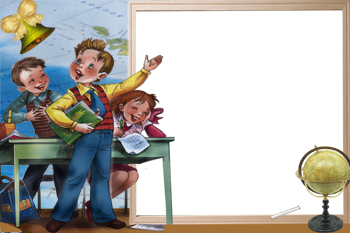 Запишите задание на дом!
П. 99, упр. 556
стр. 76.
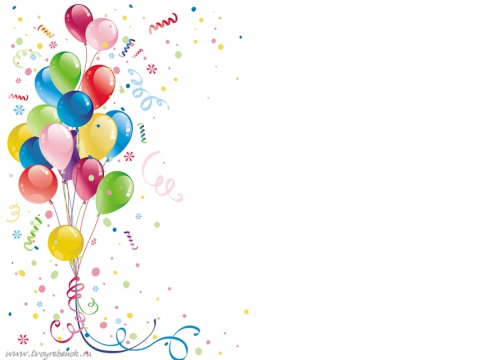 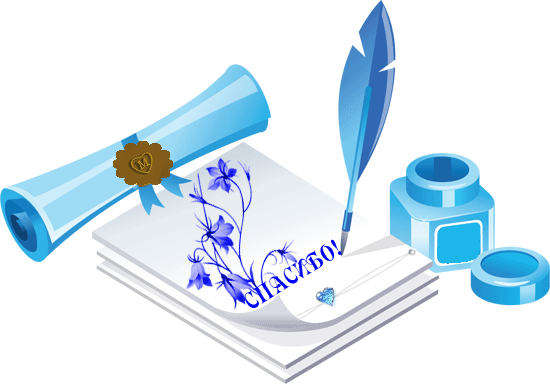